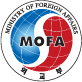 외교부 해외안전여행
Ministry of Foreign Affairs
안전한 해외체류를 위한  준비
출국 전 체크리스트 10
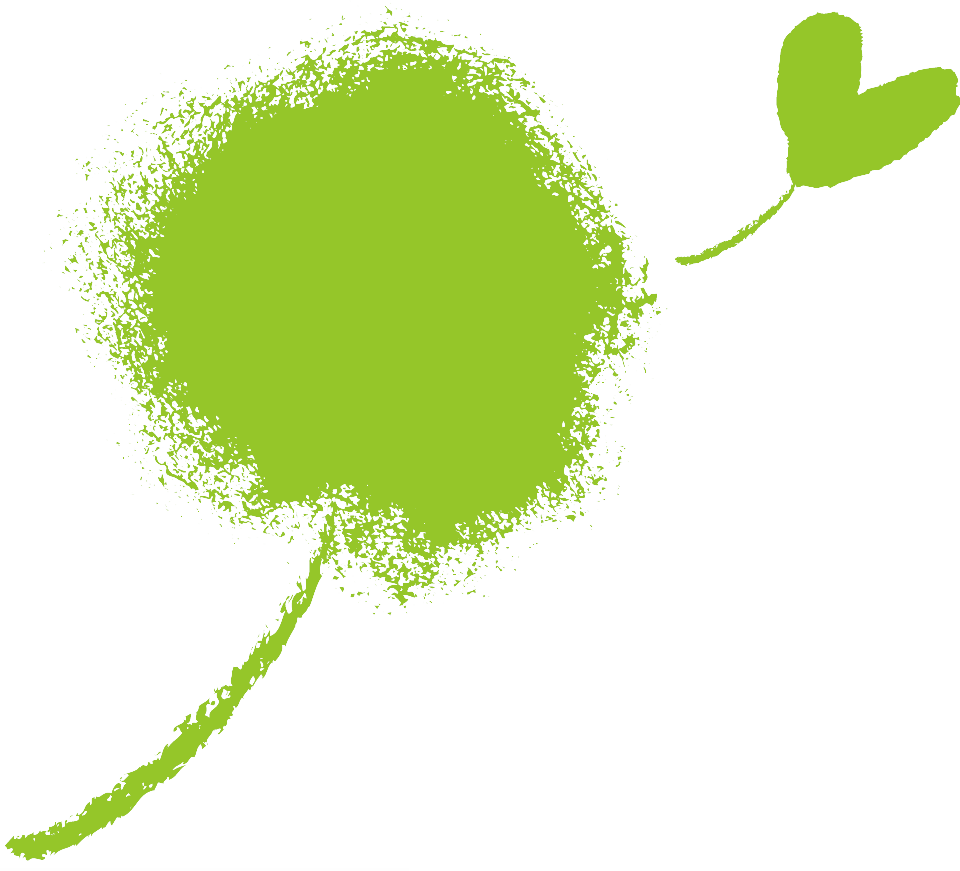 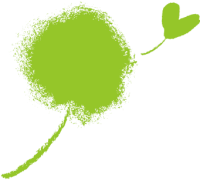 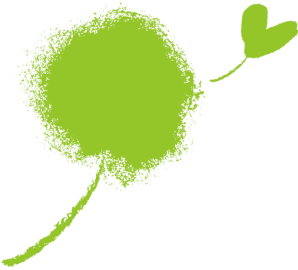 재외국민보호과
홍보를 통한 ‘여행안전의식’제고
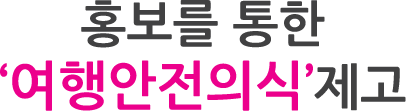 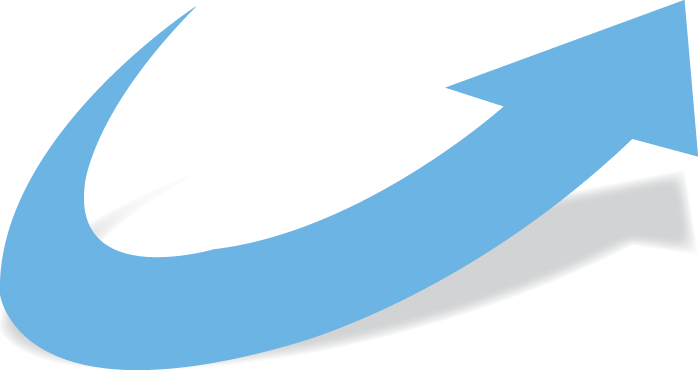 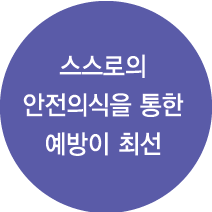 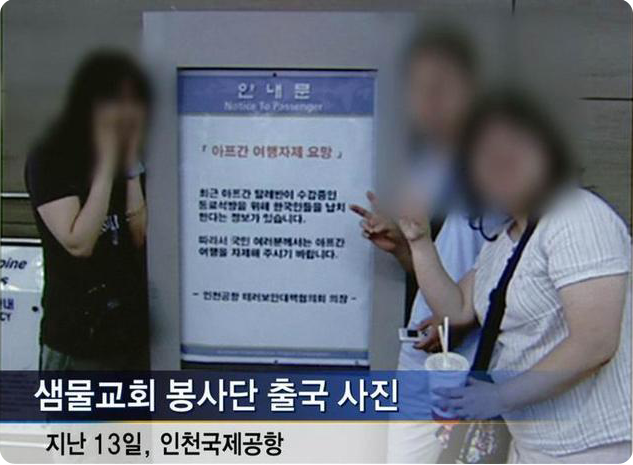 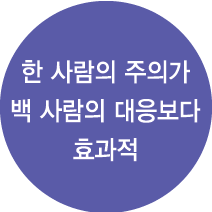 1
체크하세요 !
사건∙ 사고 시 영사조력범위
(소매치기) 여행 중 가방을 도난 당한 민원인이 대사관을 방문
X
X
X
X
O
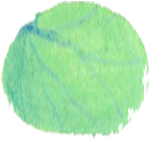 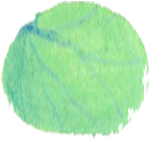 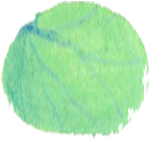 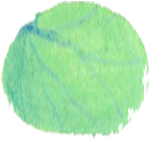 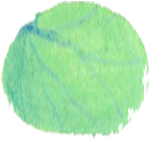 경찰 신고 
대행
항공권
재발행
여권 재발급
요청
숙소 제공
현금 대부
(체포/구금) 수감자 또는 수감자 가족이 영사를 접촉
X
X
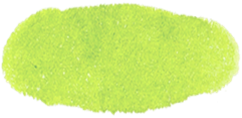 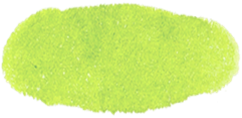 다른 수감자보다 나은 대우
변호사 및 
통역사 선임
X
O
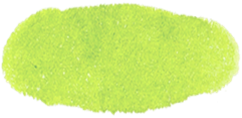 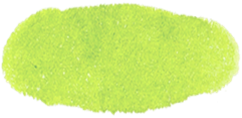 영사의 
재판 방청
보석금 협상 및
감형 요청
2
클릭하세요 !
www.0404.go.kr
해외안전여행
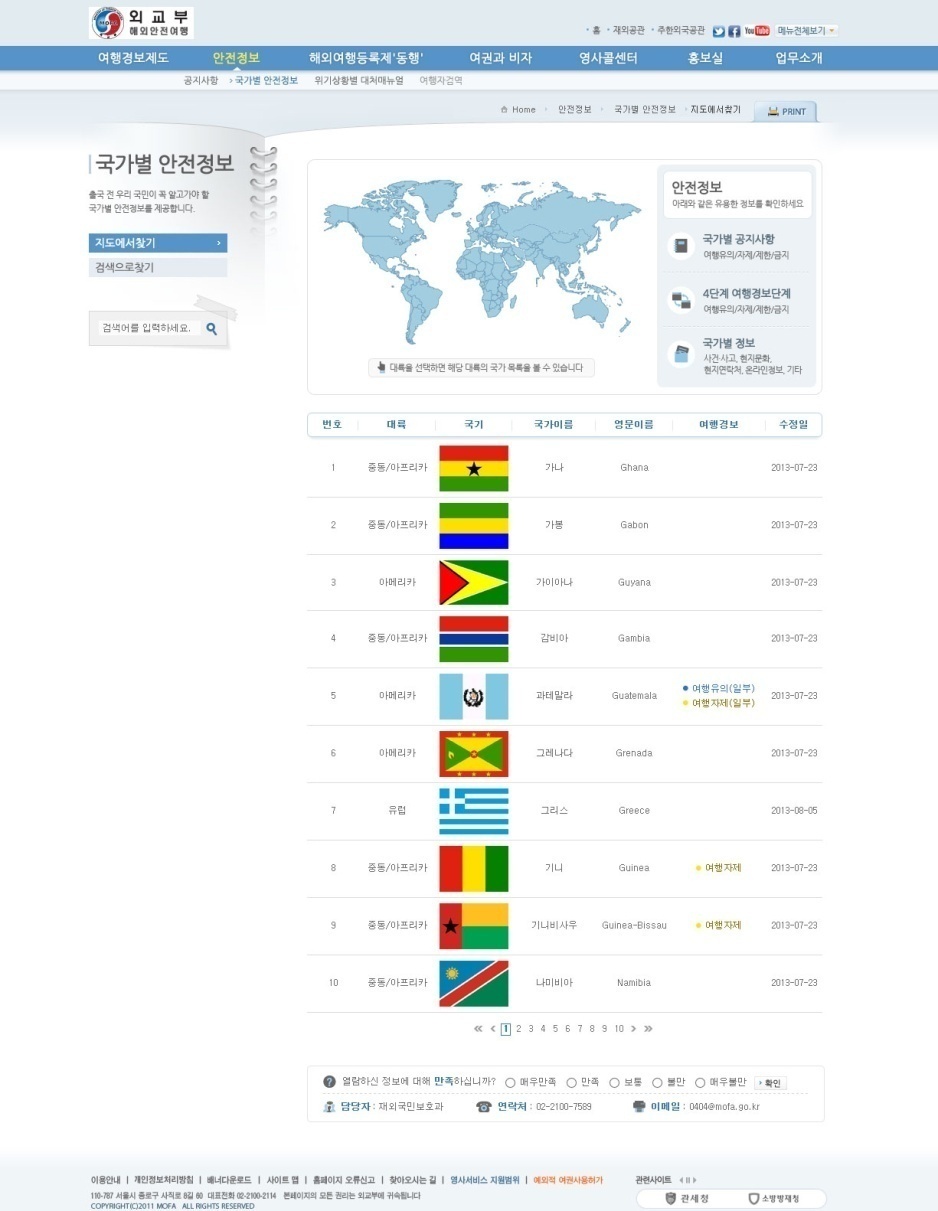 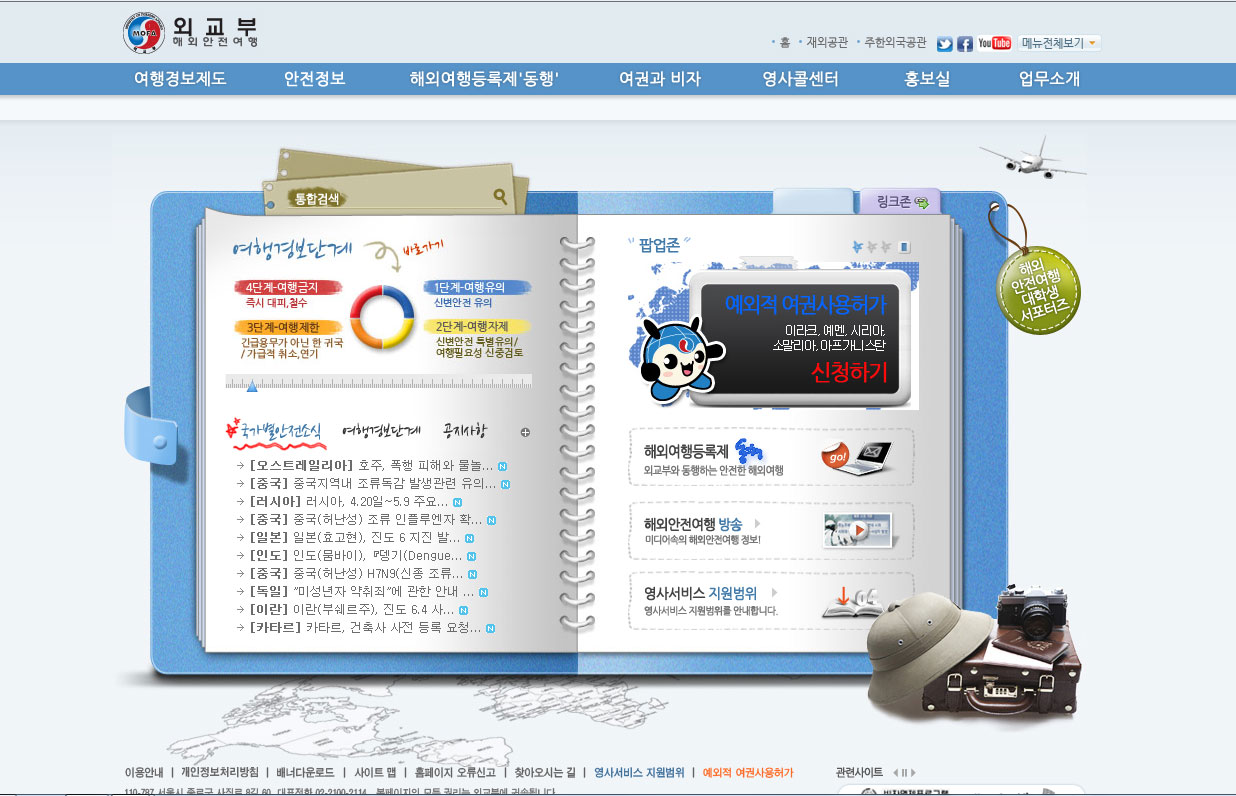 3
확인하세요 !
1  2  3  4
여행경보단계
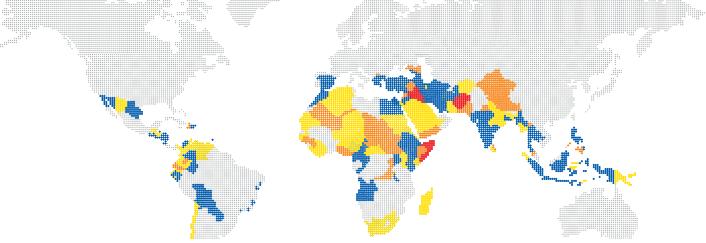 1
4
여행경보단계
3
2
목적지의 여행경보단계 확인은 안전한 해외여행의 첫걸음입니다.
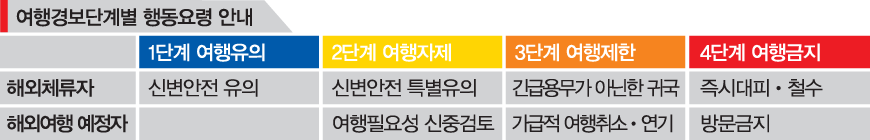 4
활용하세요 !
해외안전여행 앱 “모바일 영사핫라인”
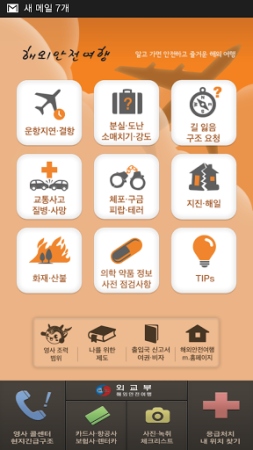 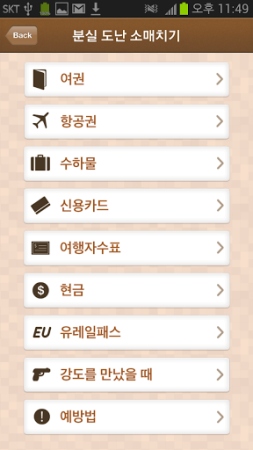 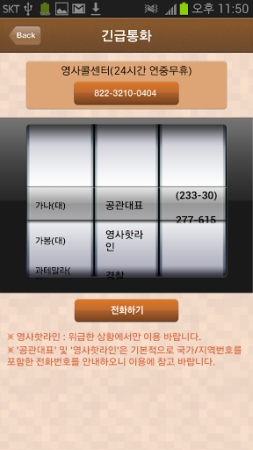 5
기억하세요 !
,
“재외공관연락처”
“영사콜센터”
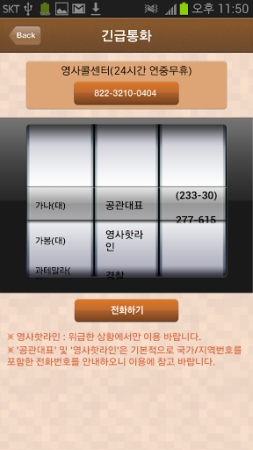 해외여행 중 긴급 상황이 발생하면 
    24시간 열려있는 영사콜센터로 연락하세요.
6
준비하세요 !
여권, 비자, 여행자보험, 신분증, 사진, 각종사본
해외에서 예기치 못한 분실, 
   질병 등 각종 사건∙사고에 
  처할 경우를 대비하세요.
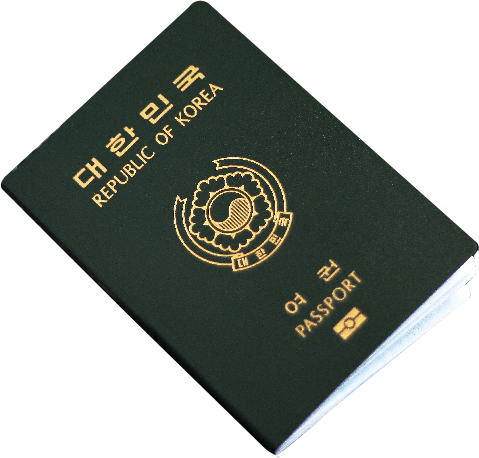 7
준수하세요 !
현지법과규범
“로마에서는 로마법을 따르라!”
    국가별 안전정보를 통해 현지법과 관습을 숙지하세요.
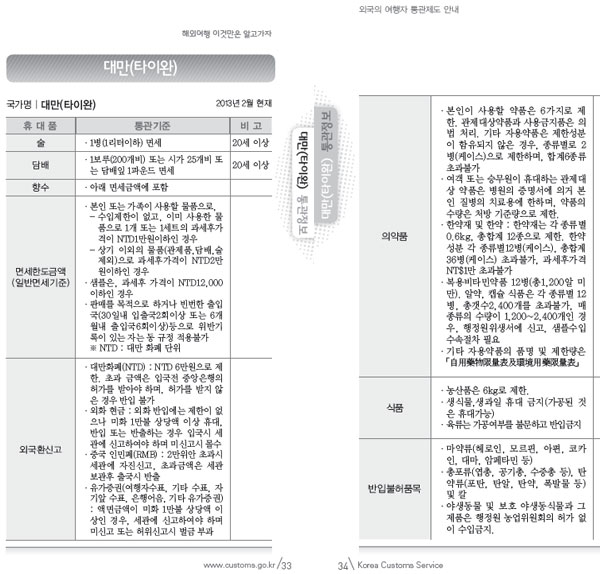 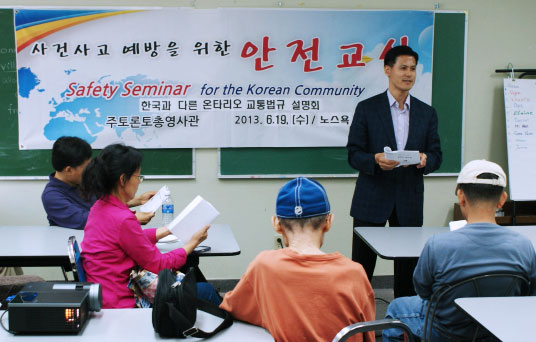 [캐나다 운전 매뉴얼] 발간
[휴대물품 통관정보]
8
거절하세요 !
모르는 사람의 수화물 운반 부탁
가방에서 마약이 발견될 경우, 수사당국에 의해 
    마약사범과 동일한 처벌을 받을 수 있습니다.
사례1) 캐나다(벤쿠버), 관광 중 친구를 통해 알게 된 현지인으로부터 
           가방 운반을 부탁을 받고 캐나다에서 출국하려다 
           현지 공항 당국에 마약소지혐의로 적발•체포
사례2) 미국(샌디에고), 우리 국민이 멕시코에서 샌디에고로 들어오는 중에 만난
           여성의 부탁으로 차를 운전하다 국경에서 마약 운반 혐의로 체포
8
거절하세요 !
모르는 사람의 수화물 운반 부탁
예방)
√
본인도 모르는 사이 마약이 자신의 여행가방에 들었을 수도  
     있으므로 수화물이 단단하게 잠겼는지 확인.
√
타인이 본인 몰래 마약 등 물품을 몰래 넣지 못하도록 공항이나 호텔 등 에서 가방을 항상 가까이 함.
√
모르는 사람과 도보나 히치하이킹을 통해 국경을 같이 
     넘지 않도록 함.
복용하는 약이 있는 경우 의사의 처방전을 항상 소지하여
     불필요한 입국 심사를 예방.
√
아이들의 장난감을 통해 마약이 운반될 수 도 있으므로,      
     모르는 사람으로부터 선물을 받지 않도록 함.
√
9
경계하세요 !
모르는 사람의 지나친 친절
낯선 사람이 건네준 음식물이나 한국과 한국어에 관심이 많다는 현지인을 경계하세요.
사례1) 오스트리아(빈), 길을 안내해 주겠다며 외국인이 말을 걸어와
          함께 시내 관광을 하던 중 마트에서 구입한 샌드위치 등을 먹고 의식을 잃음
→  길 안내해준다고 해도 따라가지 말고 지도에서 확인  할 것
사례2) 인도(델리), 주로 혼자 여행 온 관광객에게 사진을 찍어 달라고 한 후 
          맥도날드로 같이 이동하여 음식을 받아오면서 마취 약물을 몰래 타는 수법       
          으로 금품을 가지고 감.
→  모르는 사람이 주는 음식물과 음료는 먹지  말 것
10
알려주세요 !
나의 여행 일정을
여행 일정 등을 미리 가족과 친구들에게 알려 
    긴급상황 시 신속한 연락이 가능하도록 하세요.
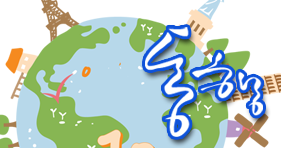 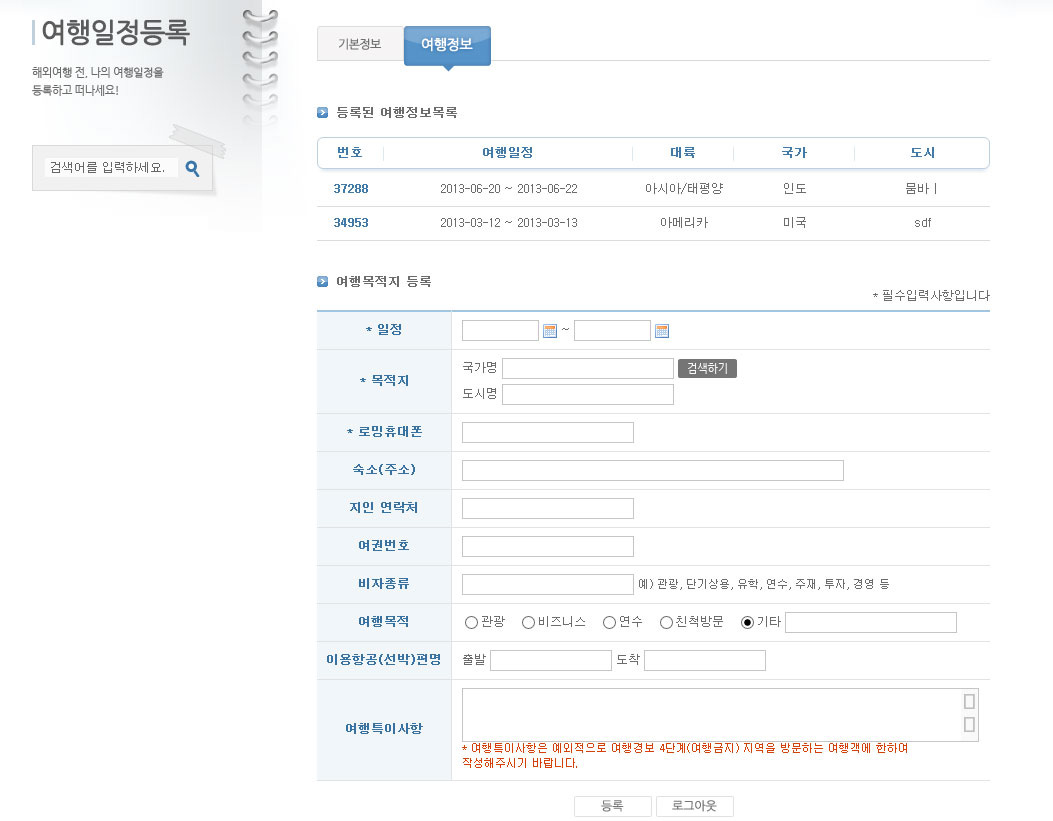 해외여행 중 유용한 정보
소매치기를 방지를 위한 Tip
현금은 그날 사용할 만큼만.

식당에서는 가방을 눈에 보이는 곳에 보관.

여행경비를 분산하여 소지.

걸을 때 가방을 x자로 매는 것이 안전.

모르는 사람이 말을 걸어 오거나 옷에 이물질을 묻히는 등   
    주의를 끄는 행동을 할 시에 주의

호텔 등 숙소에 있을 시 반드시 방범체인을 걸어놓고 문을
    열기 전에 상대방을 확인.
해외여행 중 유용한 정보
사건• 사고 사례 (보이스 피싱)
뉴욕으로 유학간 딸을 둔 이모씨는 한 남자로부터 
     딸을 납치해 데리고 있다는 전화를 받음.



남자는 딸 김모양의 목소리를 가장한 여자가 
    “엄마 큰일났어 나쁜 사람한테 잡혀있어” 라는 
    말과 함께 울음을 터트리는 소리를 들려준 후 
    1,600만원을 송금하라는 협박을 받음
해외여행 중 유용한 정보
사건• 사고 사례 예방책 (보이스 피싱)
① 사전에 가족들에게 현지주소, 현지 연락처, 친구의 연락처 등을 
        알려주고 연락처나 주소가 바뀌면 즉시 가족들에게 사전에 알려준다.


② SNS 사이트 등에 개인정보(연락처, 주소, 가족사항)가 노출 되지 
        않도록 주의한다.


③ 상세 가족사항에 대해 모르는 사람에게 알려주는 것은 가능한 자제,  
        특히 집전화 번호 등 가족 연락처는 알려주는 것을 자제하시기 바랍니다.


④ 가족에게 정기적으로 연락하며 여행 등으로 장기간 연락이 불가능할 경우, 
         사전에 가족에게 알려주시기 바랍니다.


⑤ 보이스 피싱으로 의심되는 전화를 받았을 때는 당황하지 마시고 
         대사관이나 영사관, 영사콜센터 등 관계 당국에 신고하여 주시기 바랍니다.
감사합니다
안전한 해외체류를 위한  준비